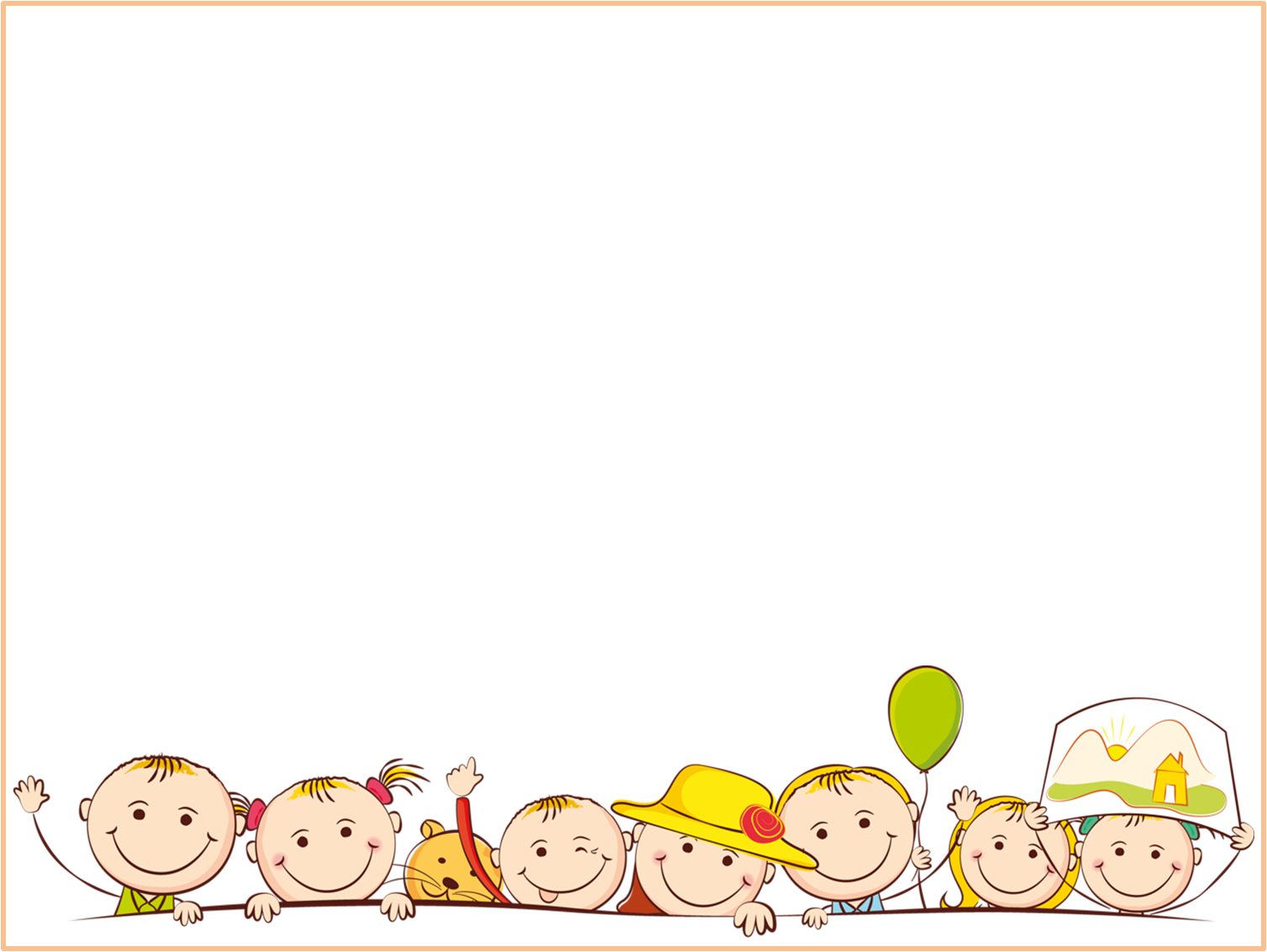 МБ ДОУ- Детский сад комбинированного вида № 18
Проект 
«Будь здоров!»
       Средняя группа «Березка»
Выполнила: 
Горбанева П.В.
Актуальность проекта
От состояния здоровья в первую очередь зависит возможность овладения детьми всеми умениями и навыками, которые им прививаются в детском саду и которые им необходимы для эффективного обучения в дальнейшем. Для этого необходимо формировать у детей разносторонние знания и положительные черты характера, совершенствовать физическое развитие.
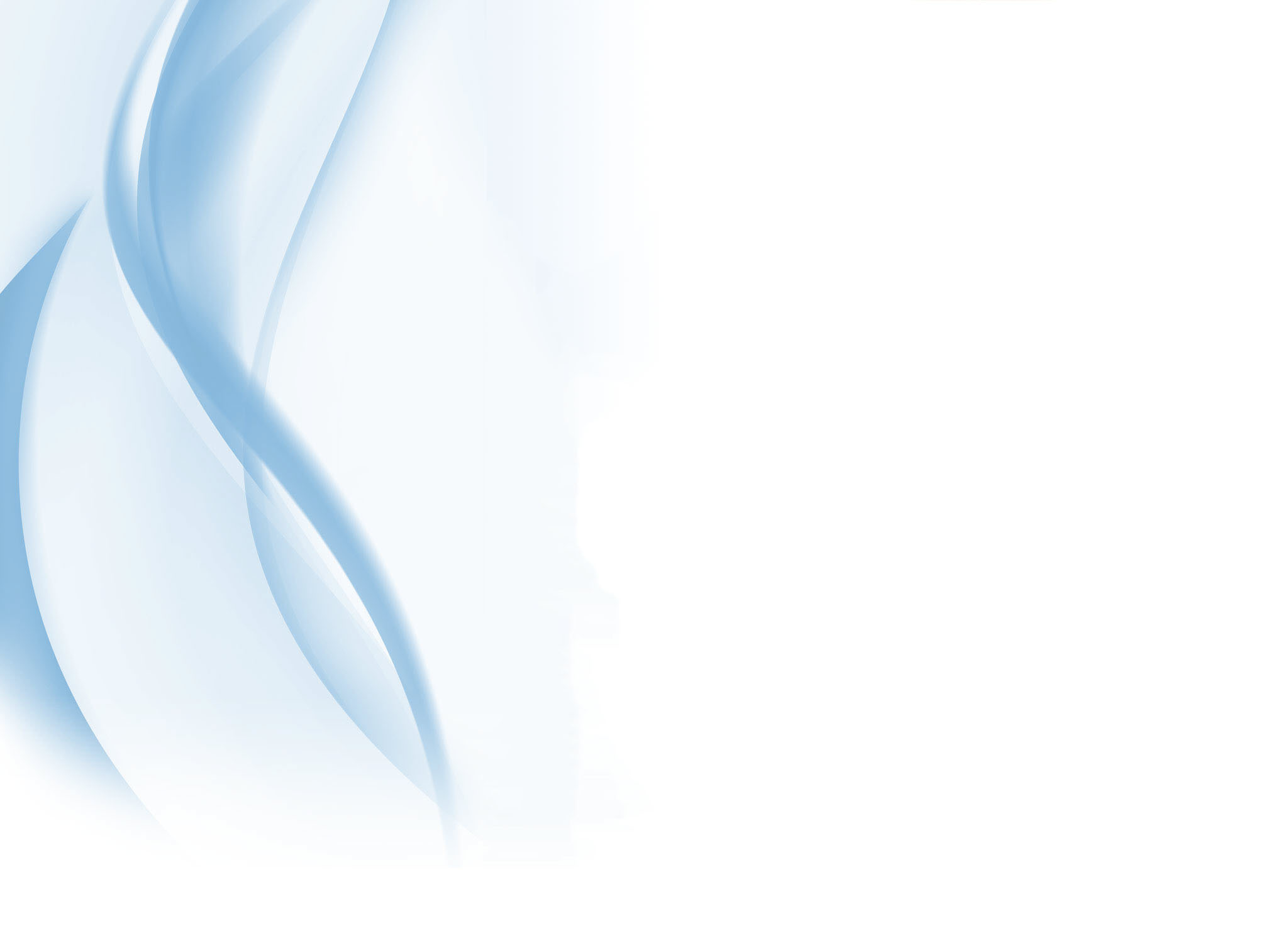 Тип проекта:познавательно-игровой
Возраст детей: средняя группа
 (4-5 года).
Продолжительность: 
краткосрочный, 1 неделя.
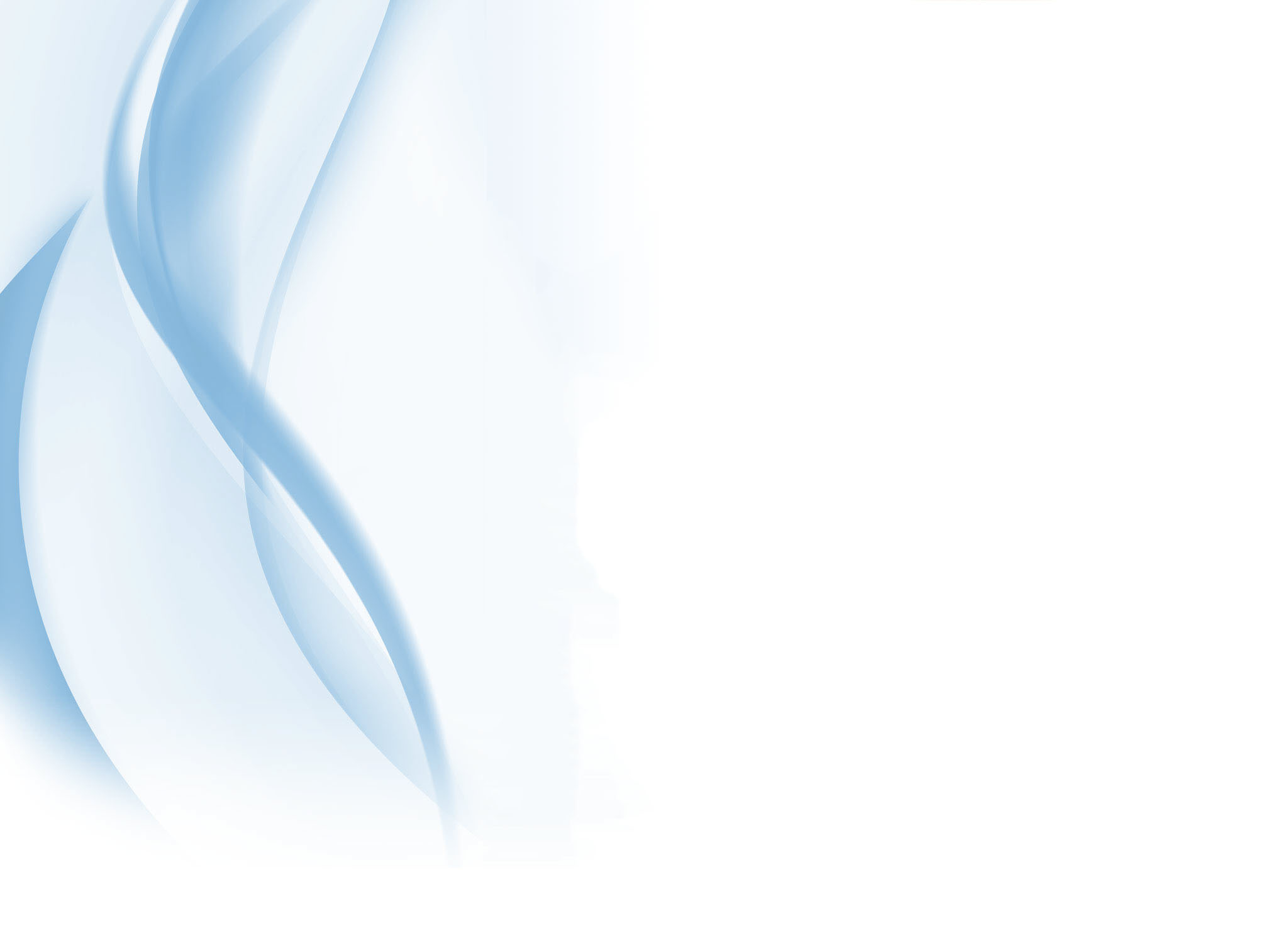 Проблема проекта:
уделять особое внимание воспитателей и родителей формированию и укреплению здоровья ребенка, с целью создания вокруг него потребности и привычки здорового образа жизни;
создавать воспитательное условие для детей , которое стало бы возможностью выработки единого стиля поведения и стратегии воспитания здорового образа жизни ребенка.
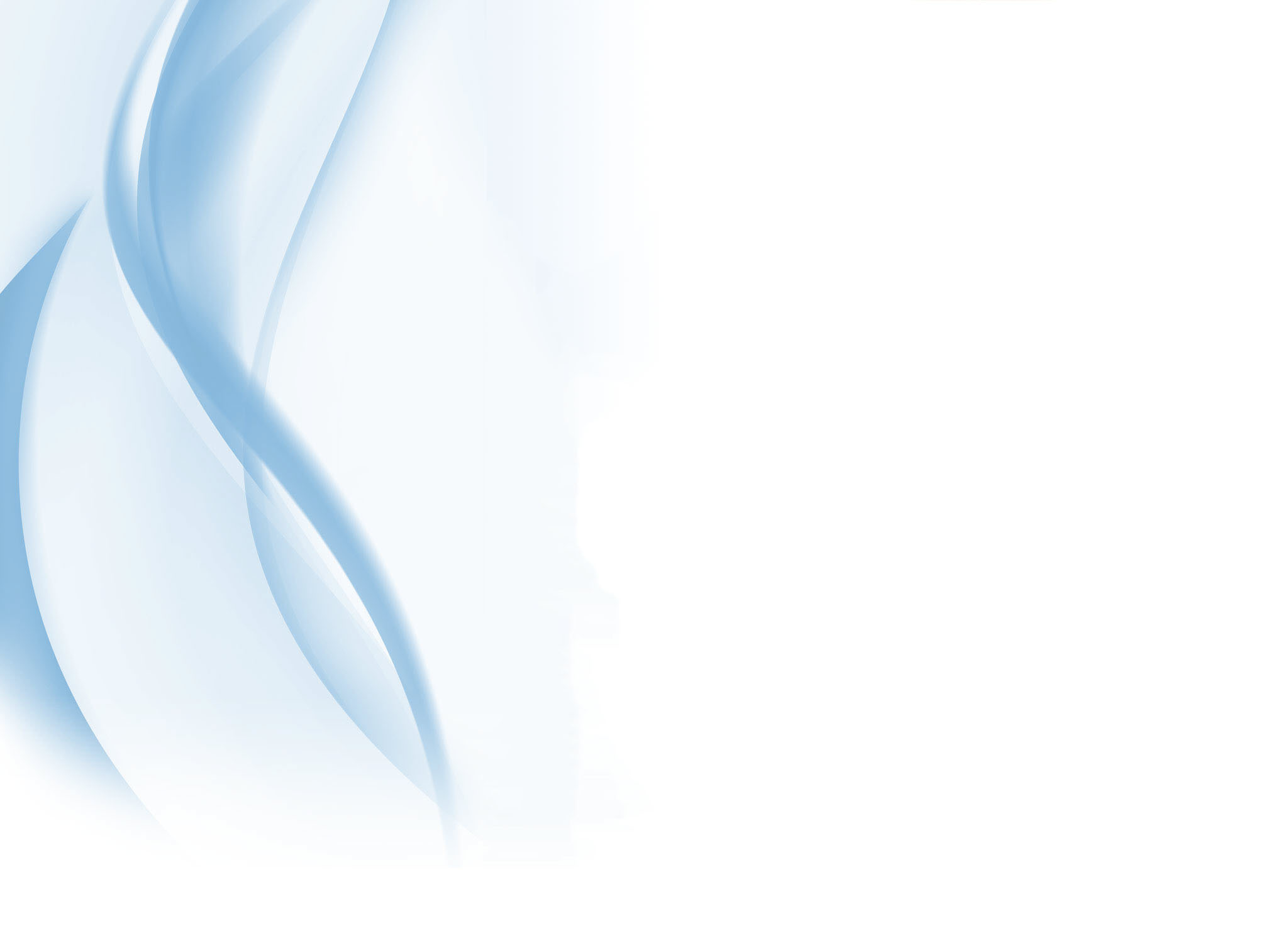 Цель:
.
повышать уровень знаний и обогащать 
    опыт родителей о здоровом образе жизни через взаимоотношение  с воспитателями группы.
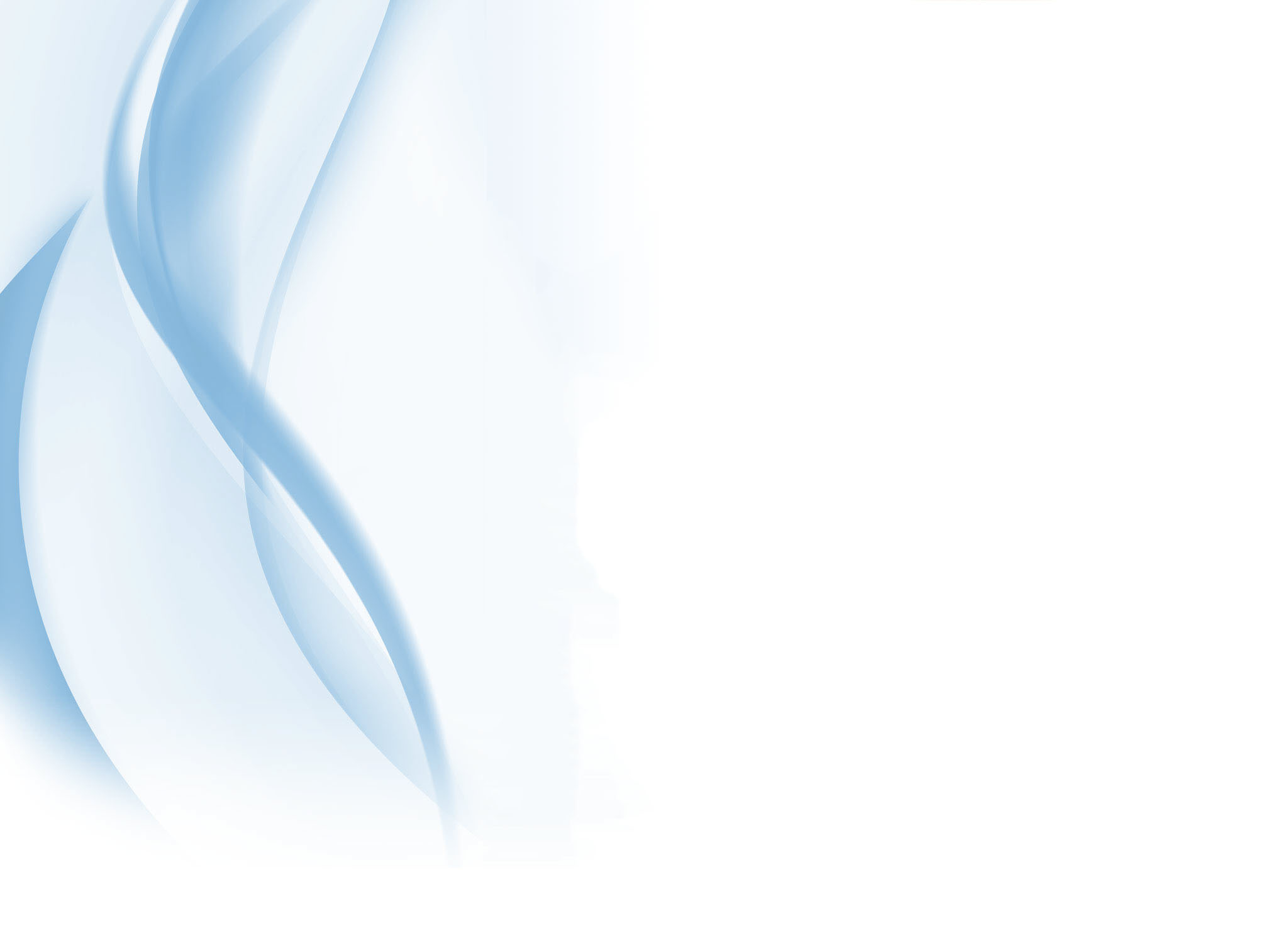 Задачи для детей:
укреплять и охранять здоровье детей;
 формировать потребность в соблюдении навыков гигиены;
 дать представление о ценности здоровья, формировать желание вести здоровый образ жизни;
 дать представление о полезной и вредной пищи для здоровья человека.
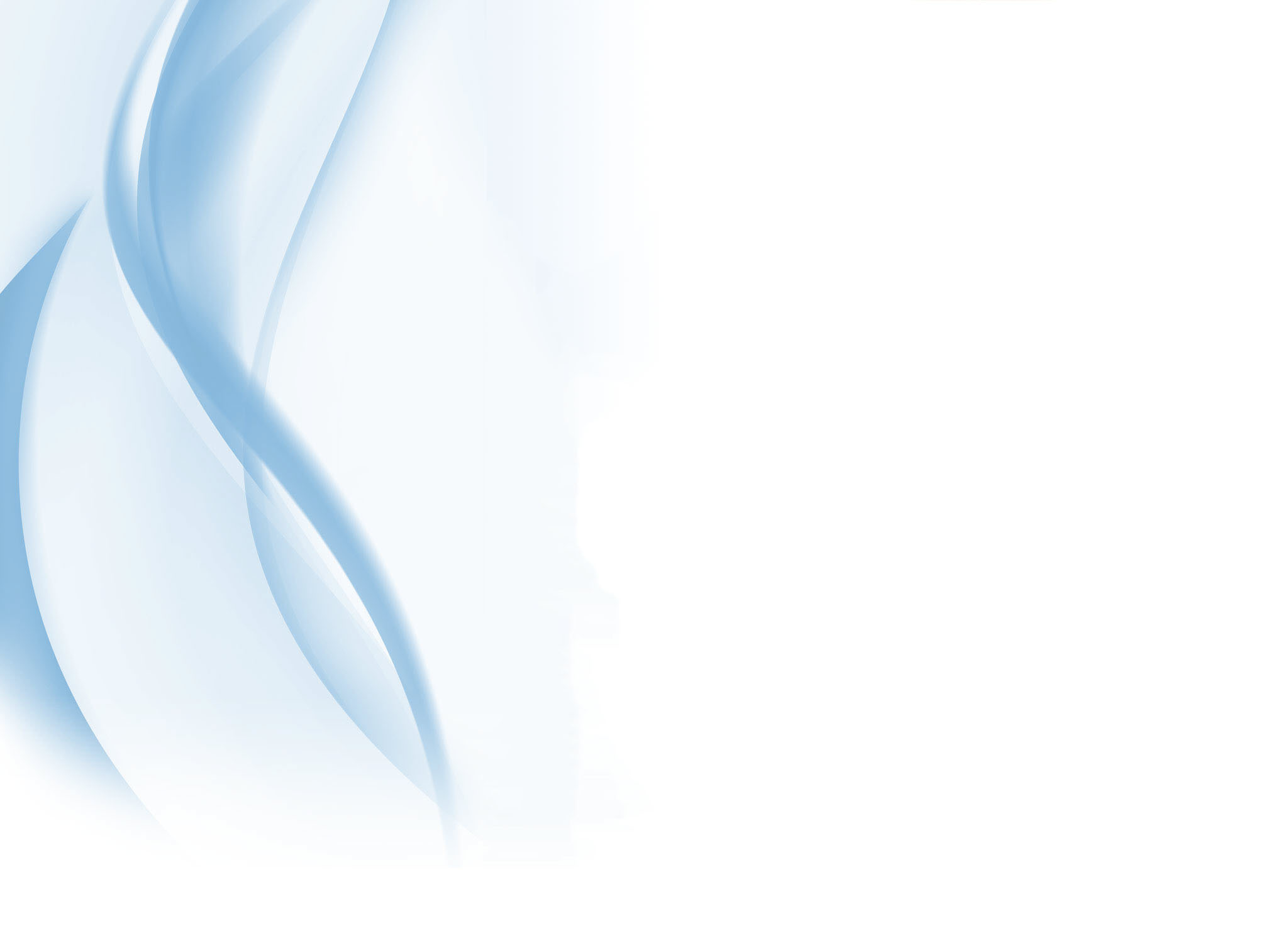 .
Задачи для педагогов:
установить партнерские отношения с семьей каждого воспитанника, объединить усилия для развития и воспитания детей в вопросах о здоровом образе жизни;
 создать атмосферу общности интересов, эмоциональной взаимоподдержки ;
 активизировать и обогащать воспитательные умения родителей, поддерживать их уверенность в собственных педагогических возможностях.
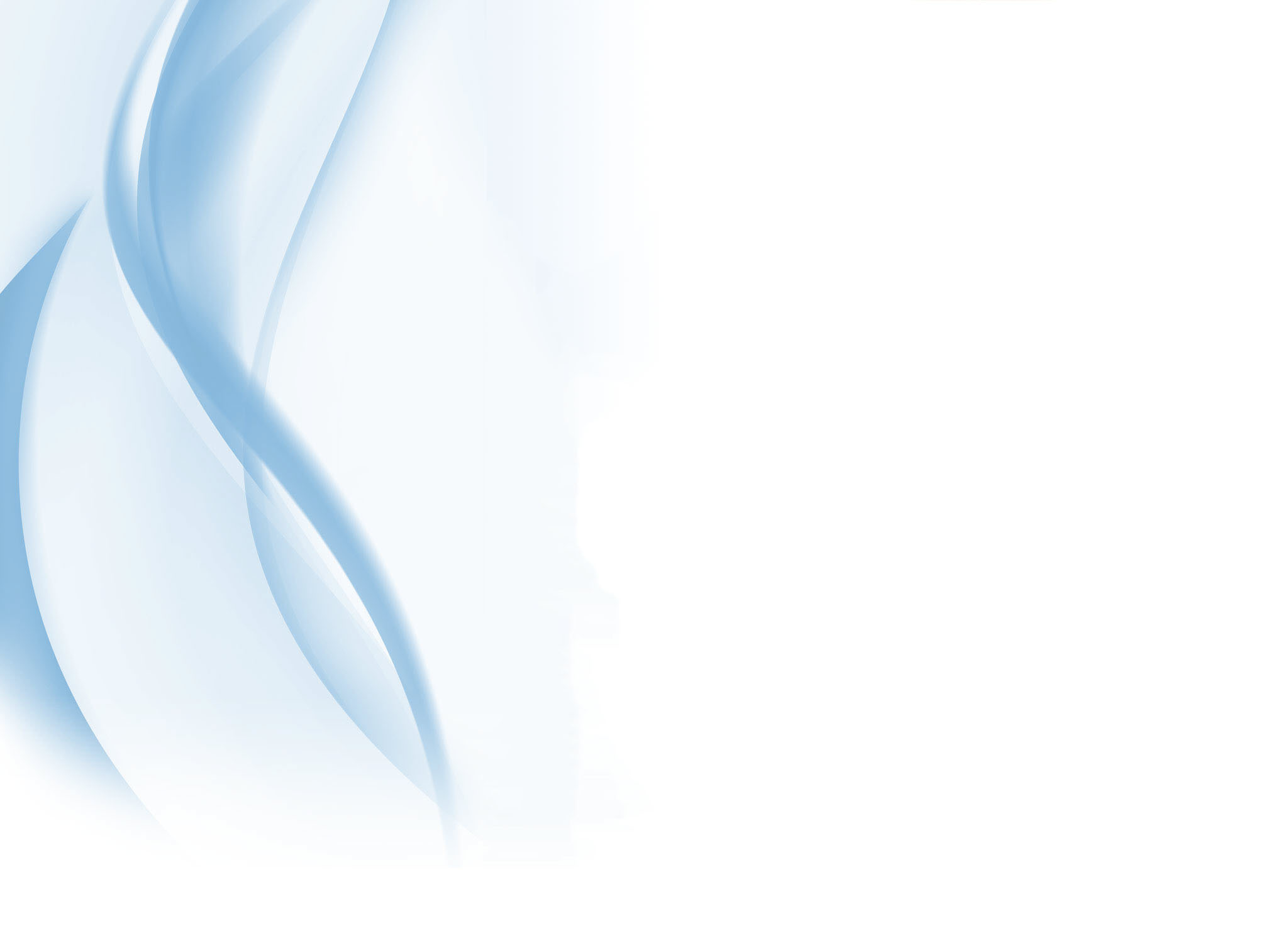 Задачи для родителей:
.
дать представление родителям о значимости совместной двигательной деятельности с детьми, о полезной и вредной пищи, о соблюдении навыков  гигиены и т.д.;
 способствовать созданию активной позиции родителей в совместной двигательной деятельности с детьми;
    заинтересовать родителей укреплять здоровый образ жизни в семье.
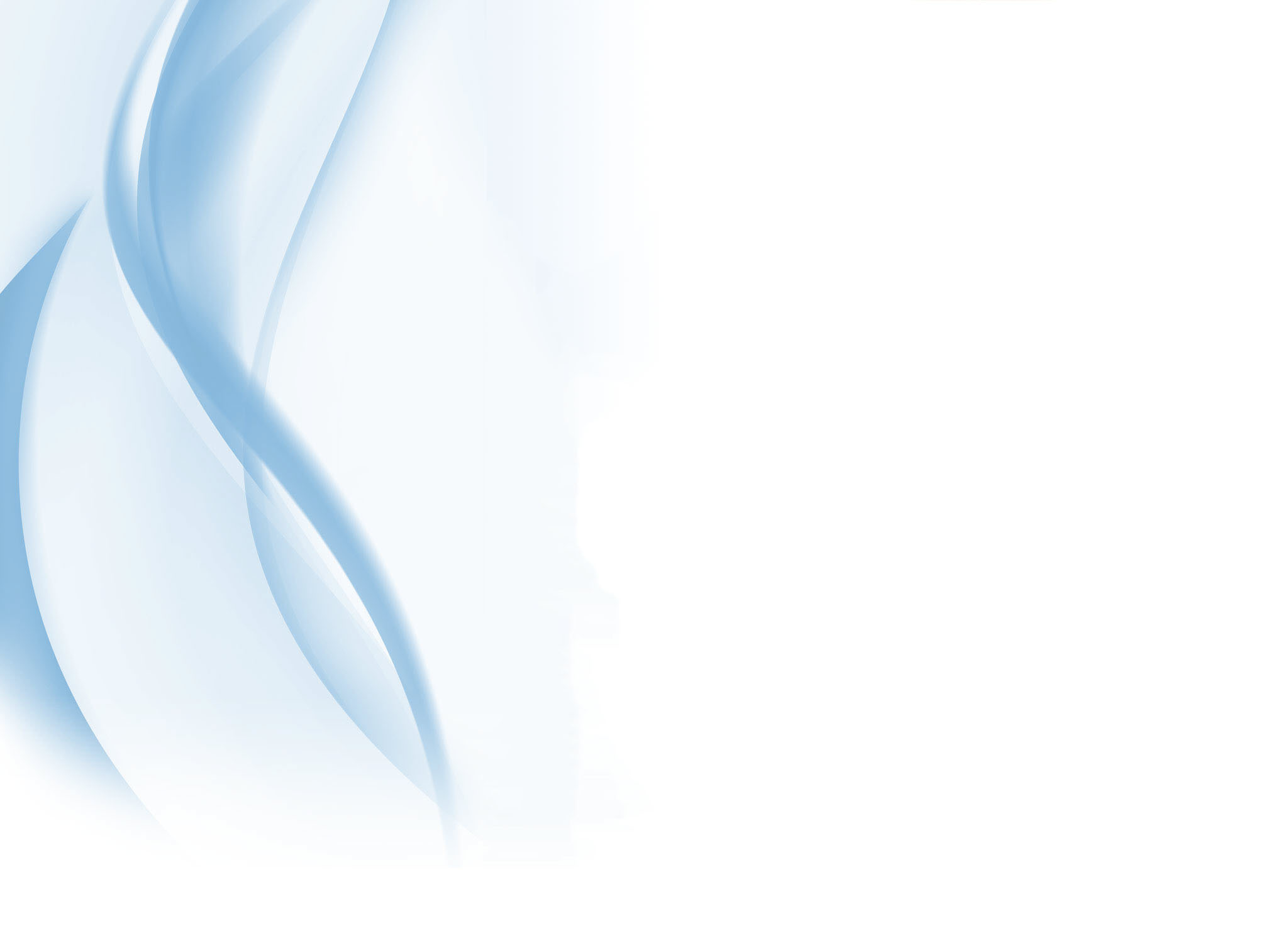 Физминутка
Вокруг себя покружились и в божьих коровок превратились.
    Божьи коровки покажите ваши головки, носики, ротики, крылышки -
    Ручки, ножки, животики.
    Божьи коровки поверните направо головки,
    Божьи коровки поверните налево головки,
    Ножками притопните, крылышками хлопните
    Друг другу повернулись и мило улыбнулись.
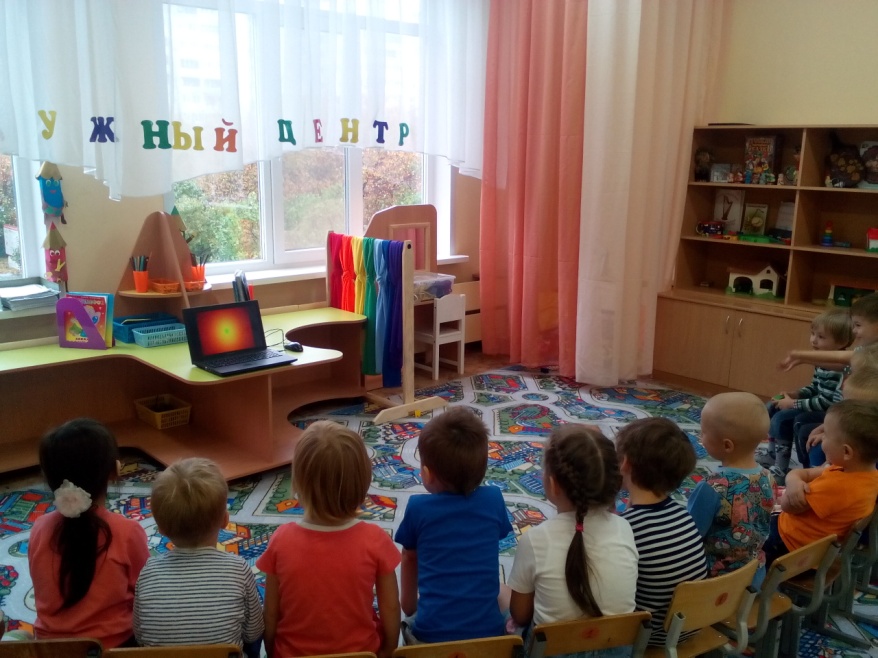 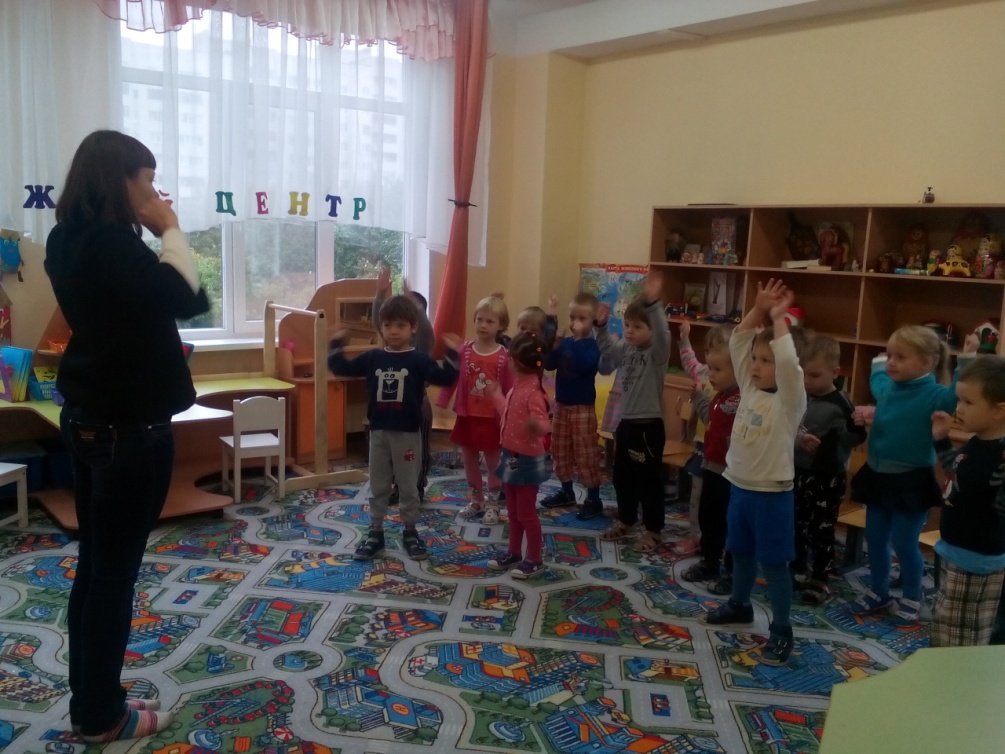 знакомство детей с цветовым спектром радуги.

 формирование четких представлений о эстетически гармоничных отношениях, визуализируя понятия, как дружба, порядок, единство.

 улучшить психоэмоциональное состояние и цветовосприятие
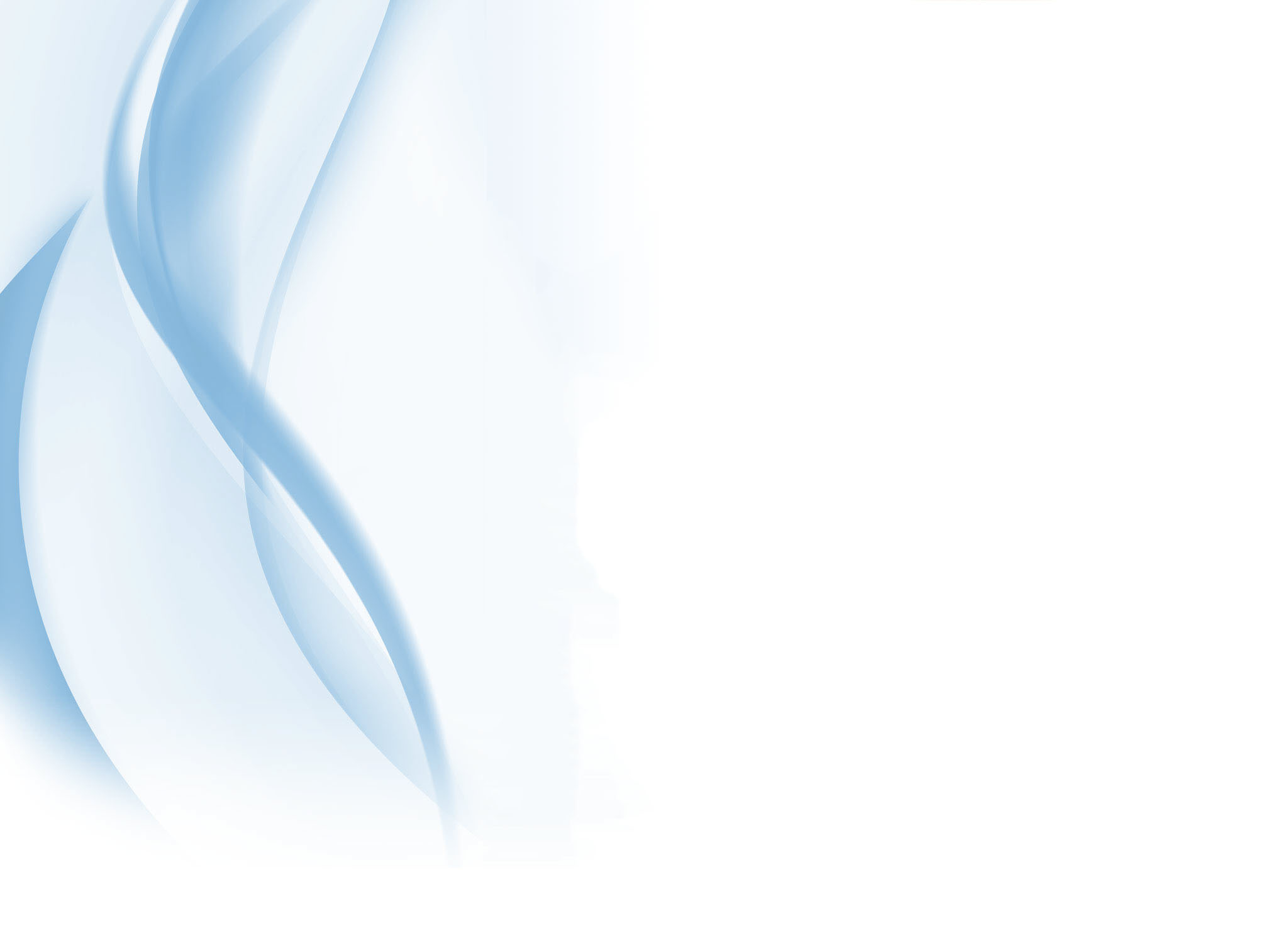 Подвижная игра «Веселый теннис»
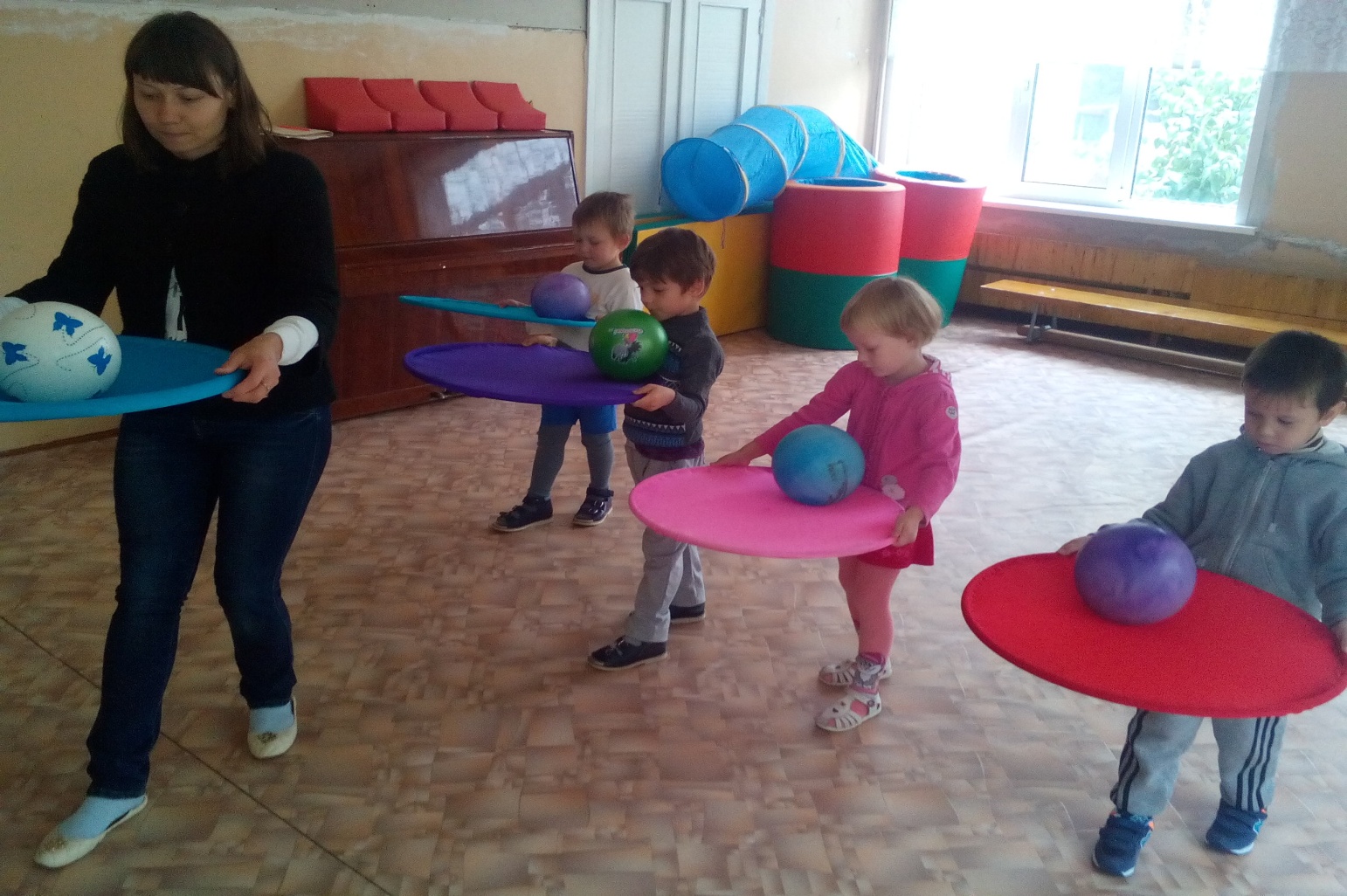 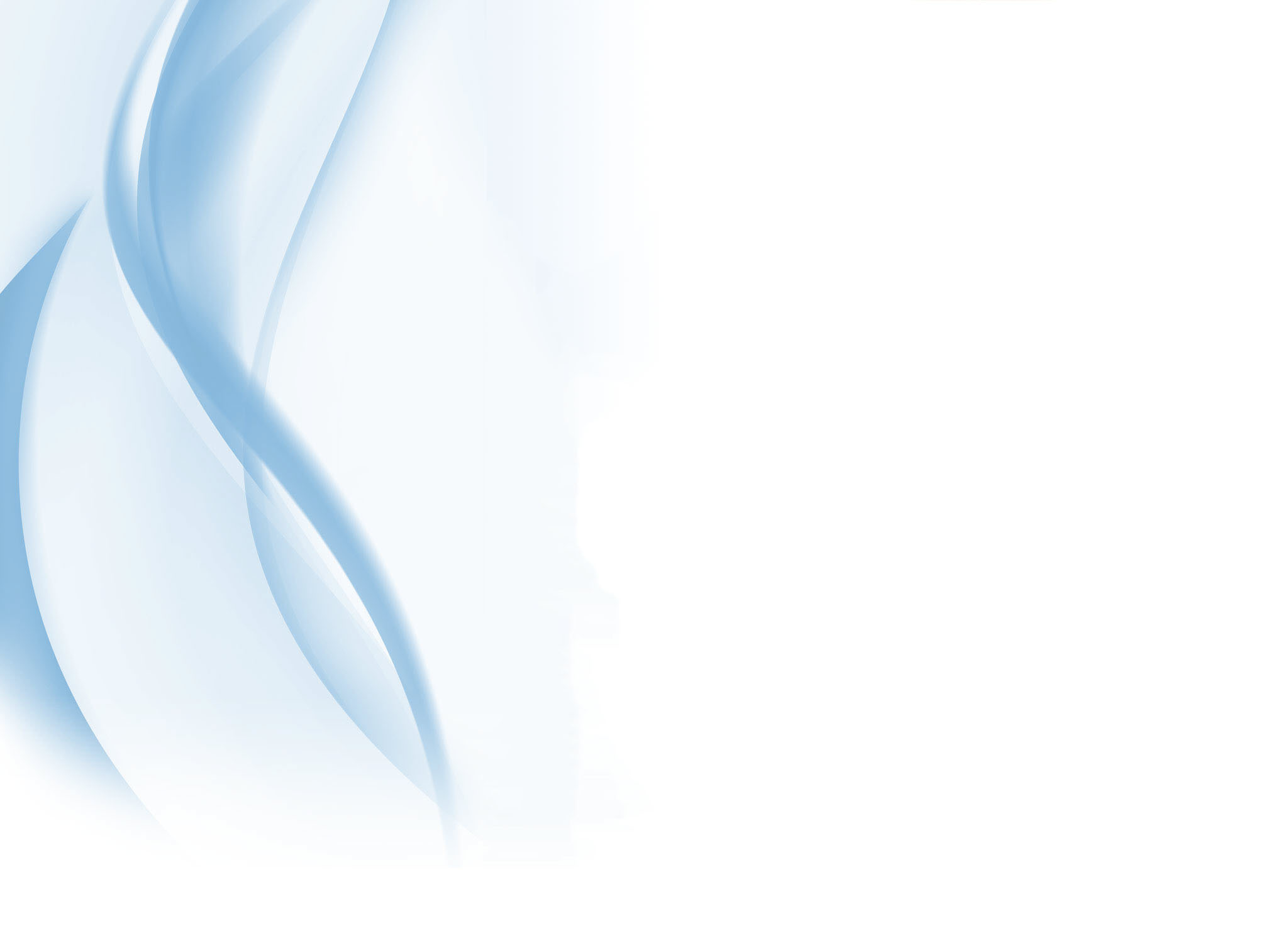 Беседа «Витамины я люблю – быть здоровым я хочу!»Никогда не унываю и улыбка на лице,Потому что принимаю витамины А, В, С.Очень важно спозаранку есть за завтраком овсянку.Черный хлеб полезен нам и не только по утрам.Помни истину простую,  лучше видит только тот,Кто жует морковь сырую или сок морковный пьет.От простуды и ангины помогают апельсины.Ну, а лучше съесть лимон хоть и очень кислый он.
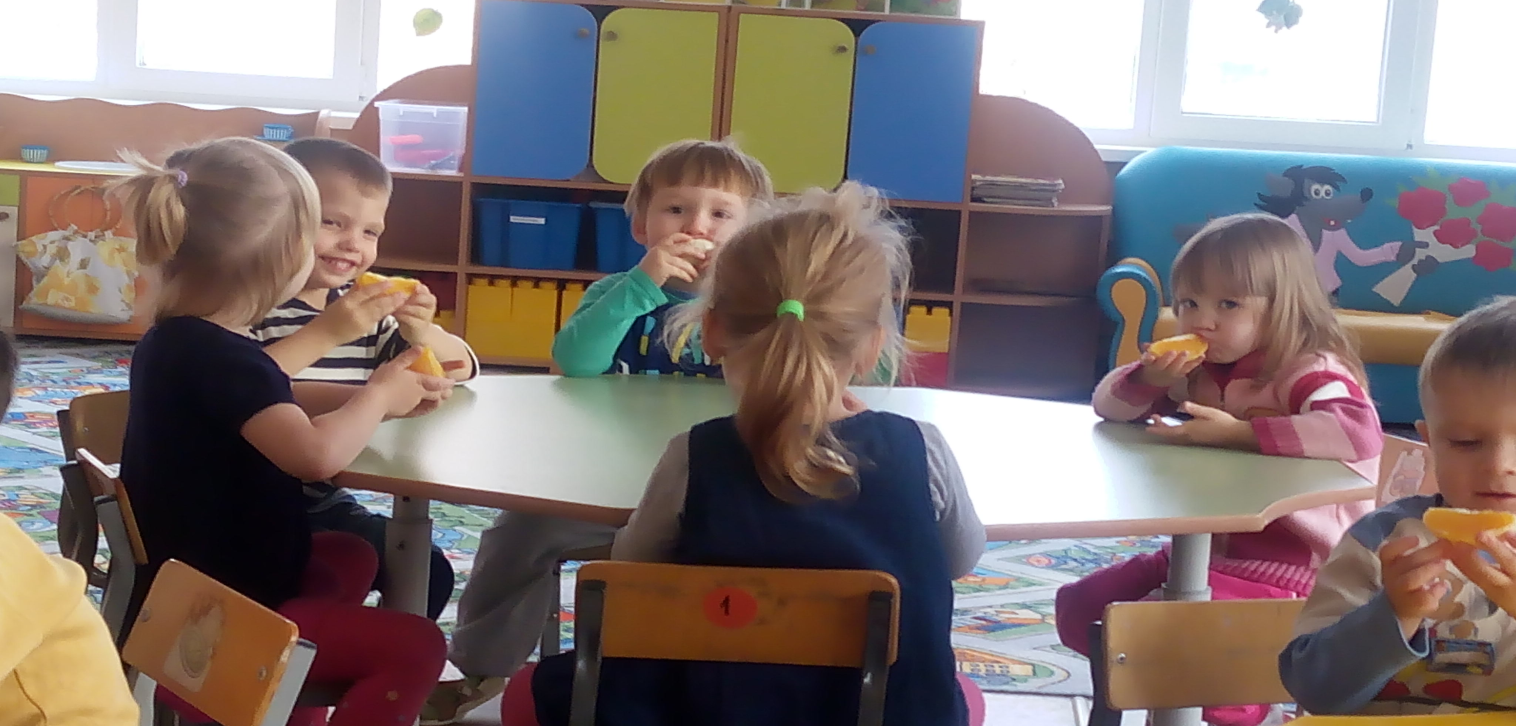 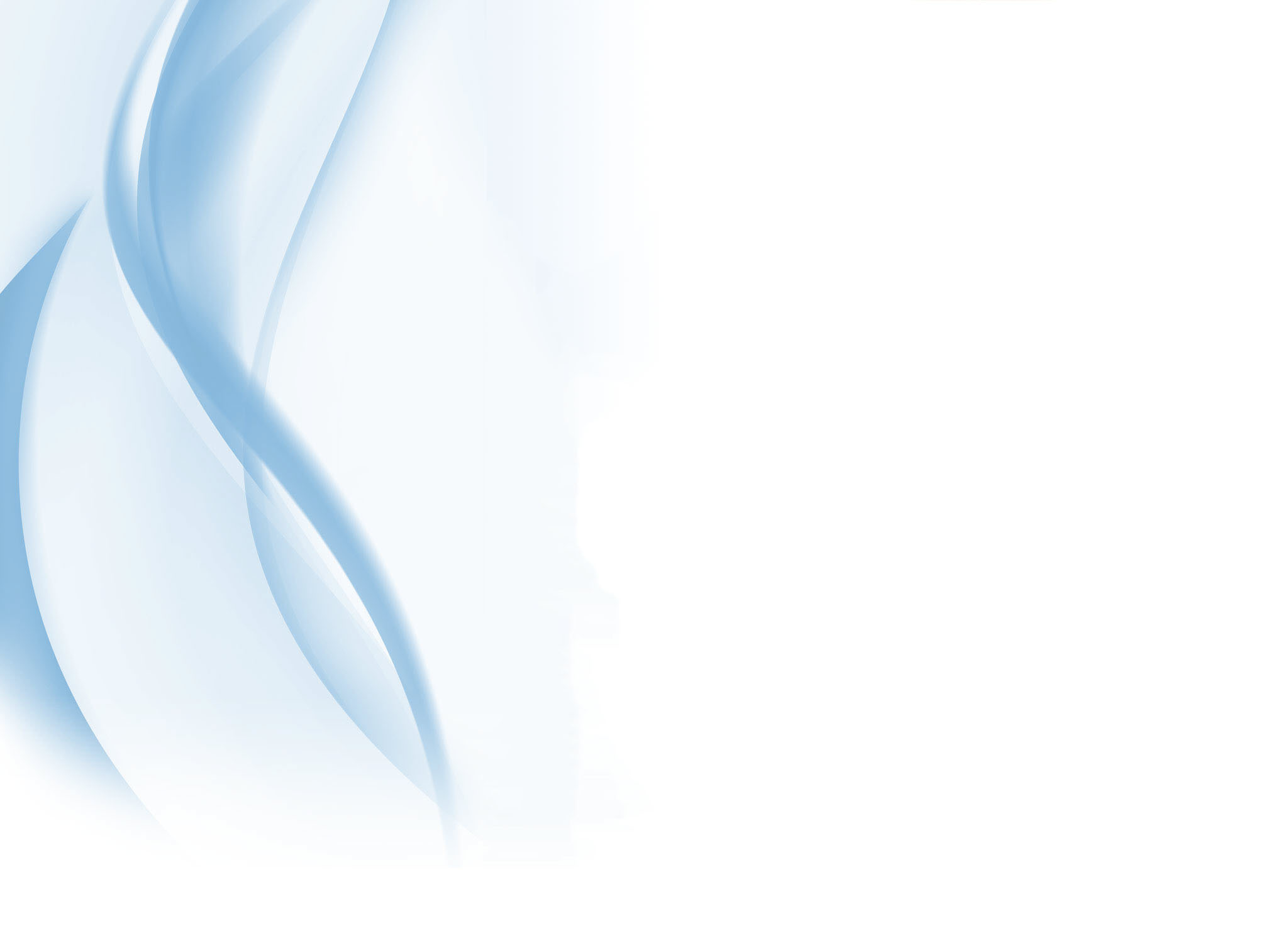 «Беседа о здоровье и чистоте».
Это, во-первых, соблюдение режима дня.  В детском саду режим соблюдается, а вот дома не всегда (беседа с детьми о режиме дня дома и в детском саду).
Во-вторых, это культурно-гигиенические навыки.
В-третьих, это гимнастика, физ. занятия, закаливание и подвижные игры.
В-четвертых, культура питания.
Отсюда вывод: НЕЛЬЗЯ: 
пробовать все подряд, есть и пить на улице, есть не мытое, есть грязными руками, давать кусать, гладить животных во время еды, есть много сладкого.
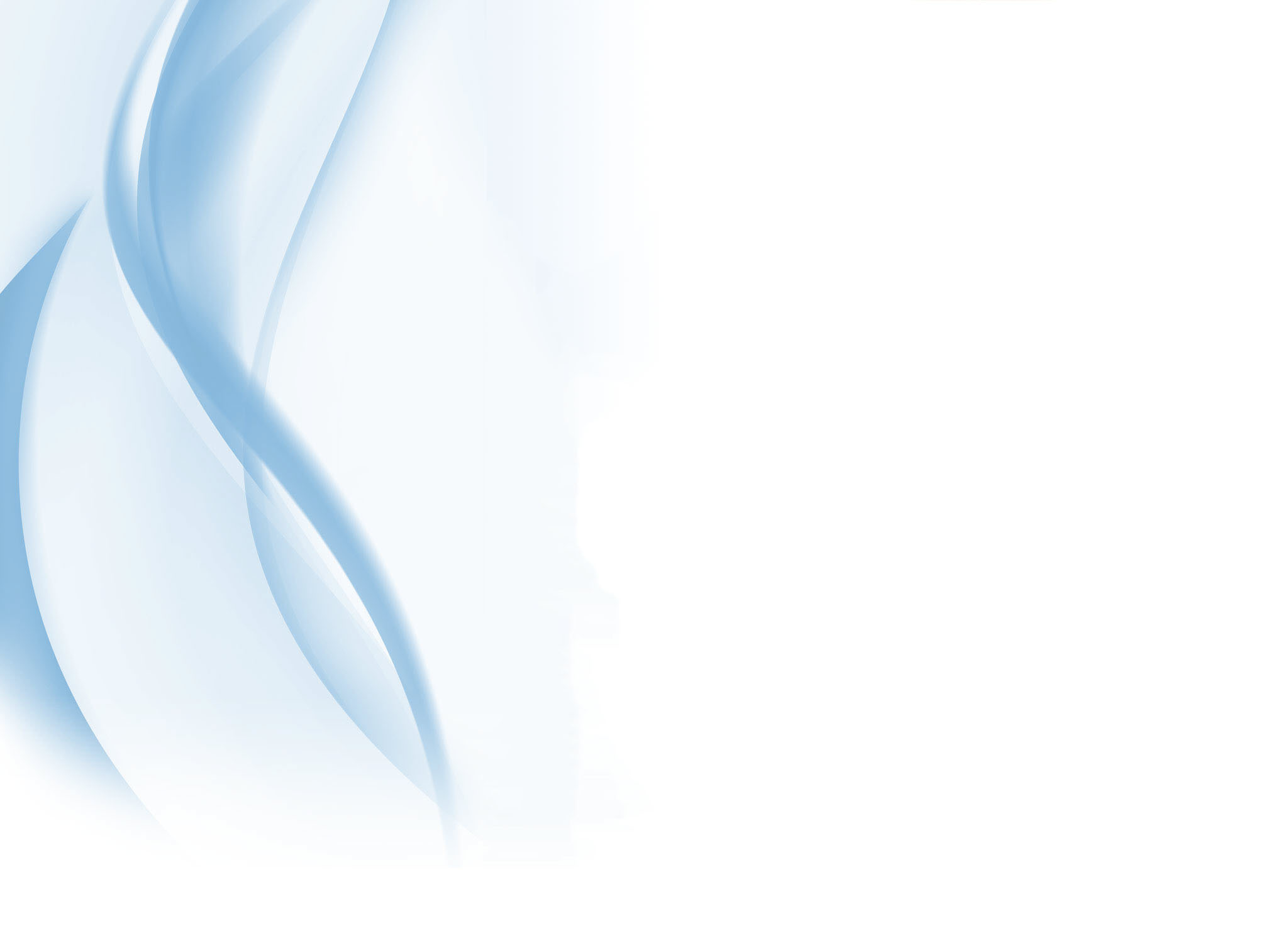 Чтение художественной литературы: К.Чуковский «Мойдодыр»
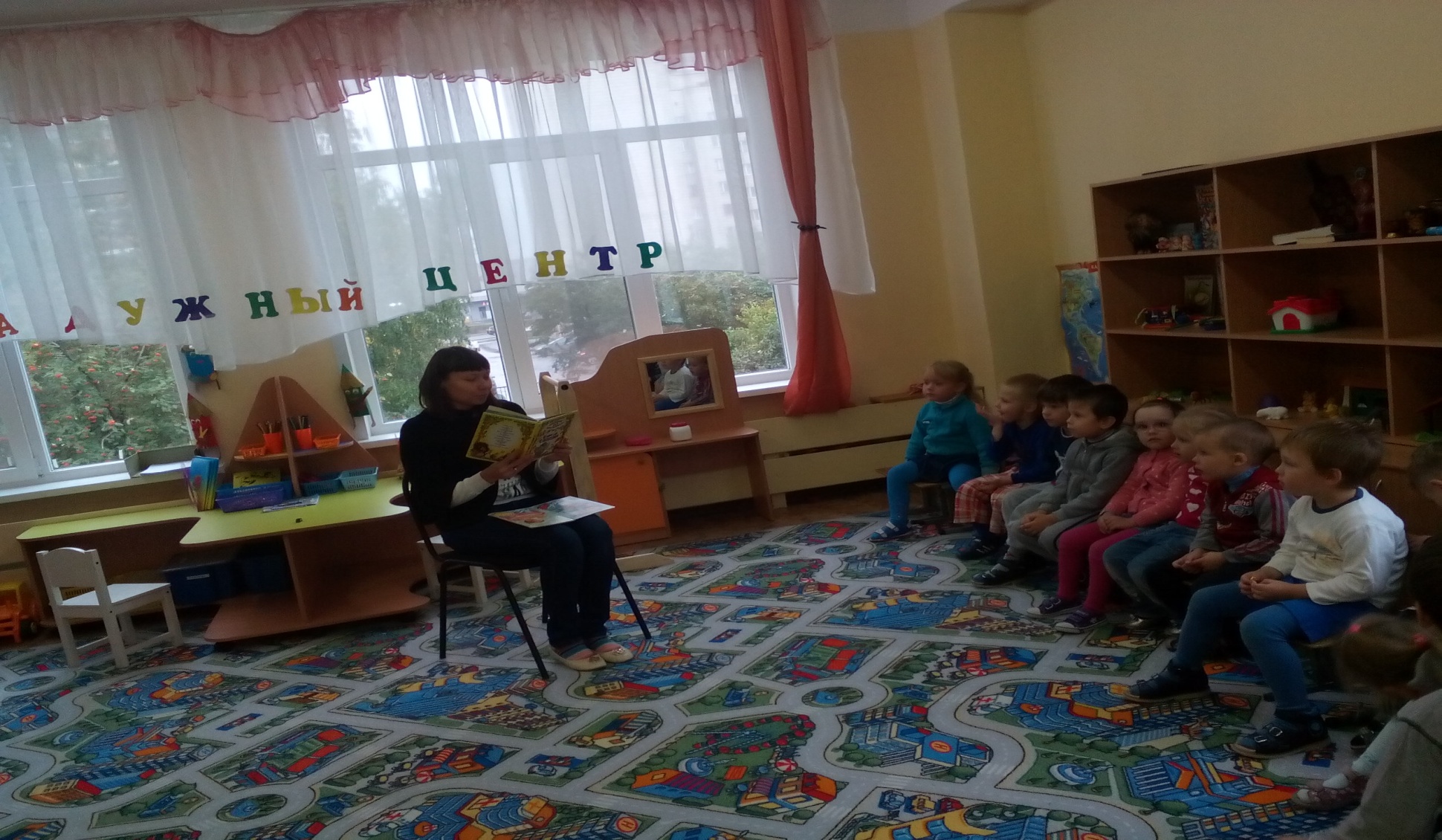 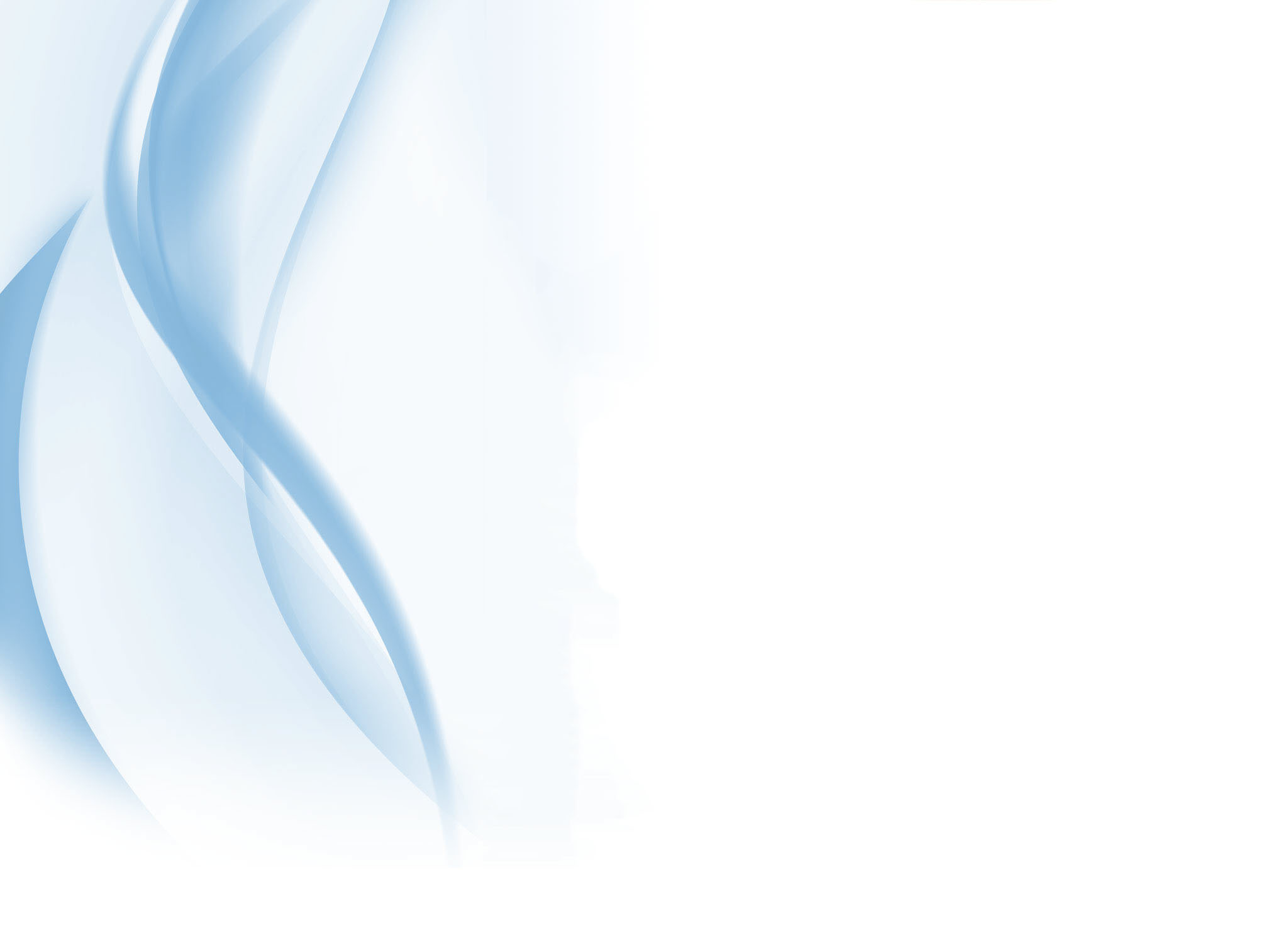 Система профилактической и коррекционной работы по оздоровлению дошкольников
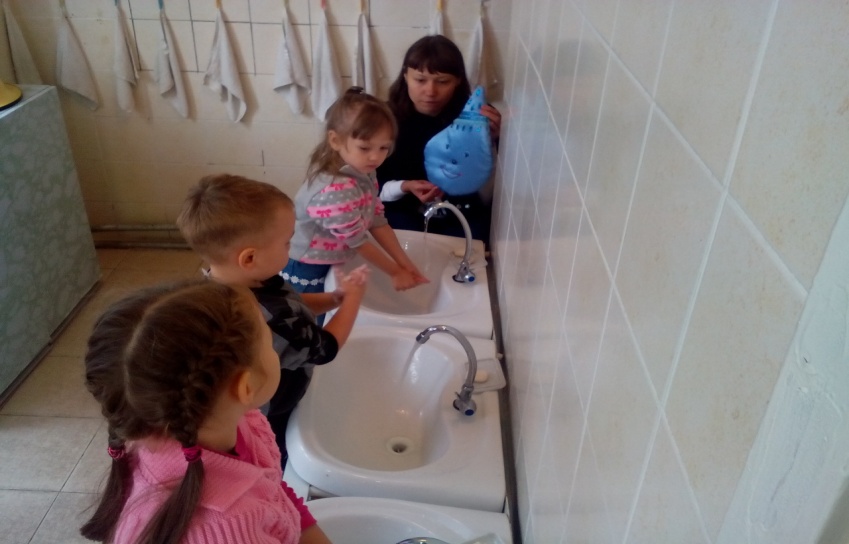 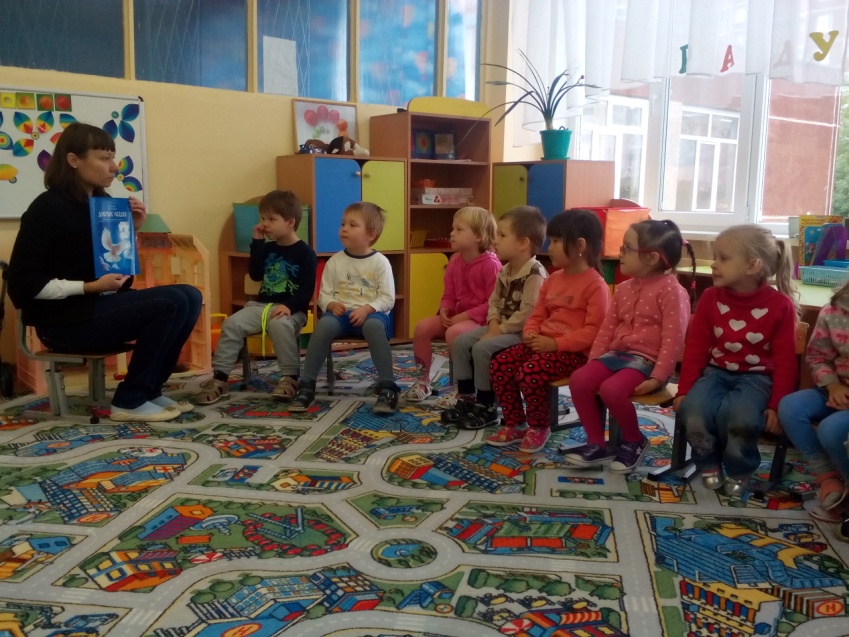 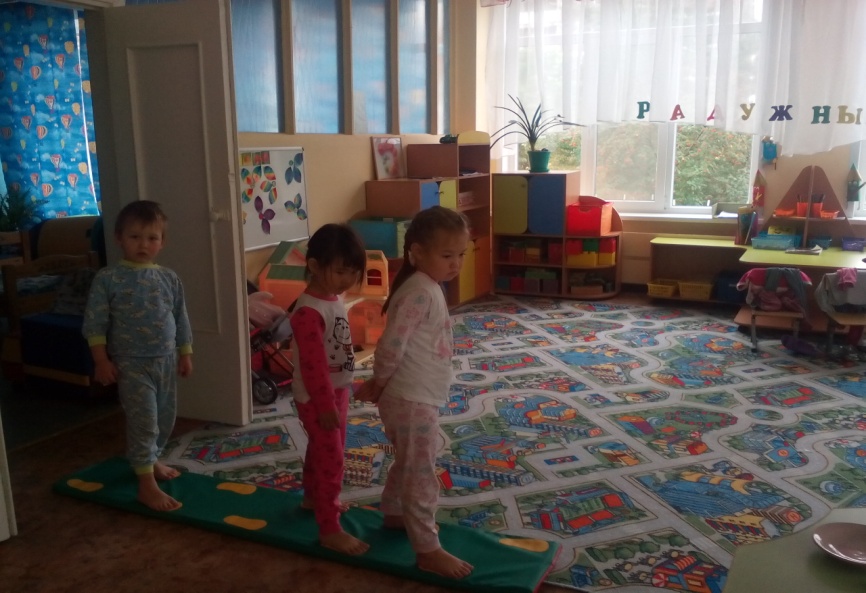 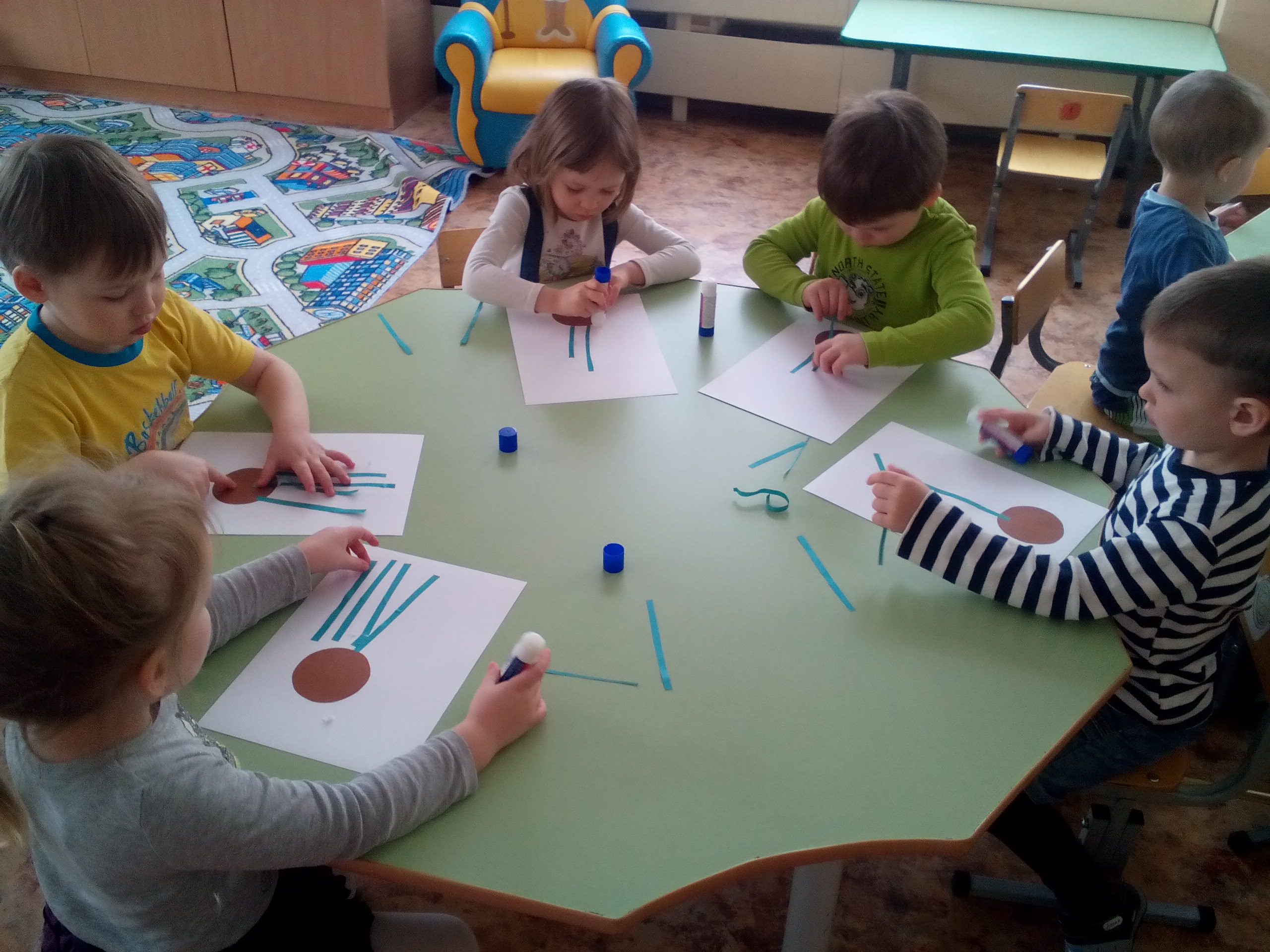 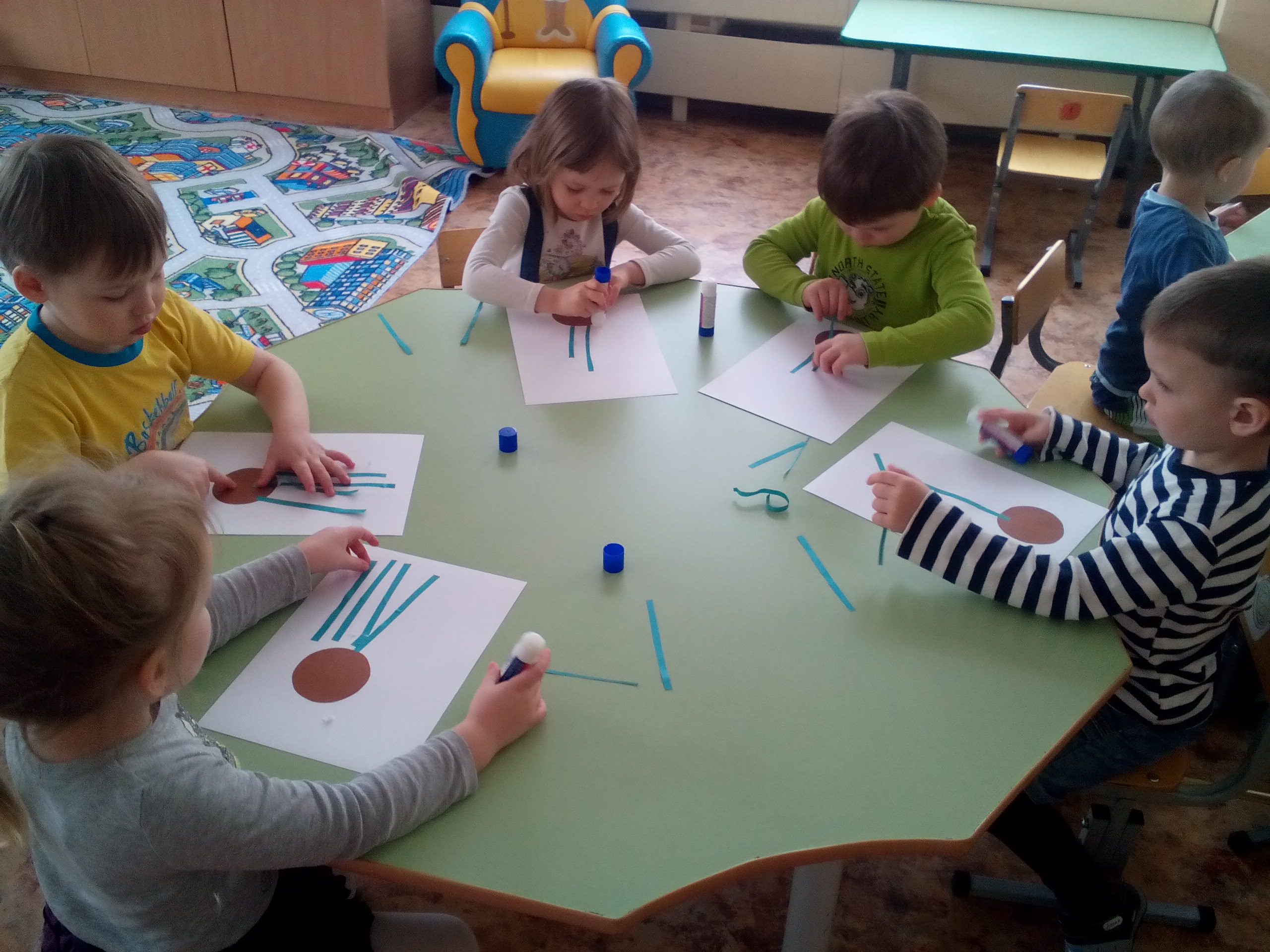